Extraction and Gel Analysis of DNA
[Speaker Notes: Paul-Henry Volmar, Anthony Ferrara, Reema Albahri Oct 2008]
Overview
Objectives
Background information
Materials
Procedures:
Part 1: Gel Analysis of DNA samples
Part 2 : DNA Extraction
Closing and Feedback
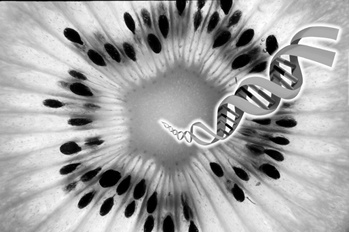 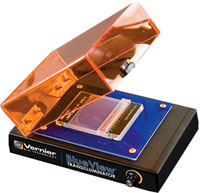 Objectives
Extract a sizable amount of DNA

Obtain banding pattern in Gel

Understand and use basic biochemical techniques:
Isolation and purification methods
Chemical separation methods
Digital bio-imaging
Gel analysis 

Understand role of ingredients used in experiment
Plant Cell Structure
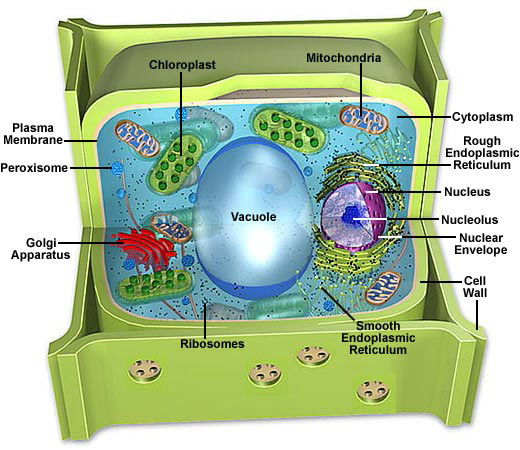 Cell wall: specific to plant cells
composed of cellulose and biological plastic
High mechanical strength to provide rigidity
Protects intra-cellular contents
Plasma membrane: 
Double layer of  lipids and proteins
Semi-permeability for transport
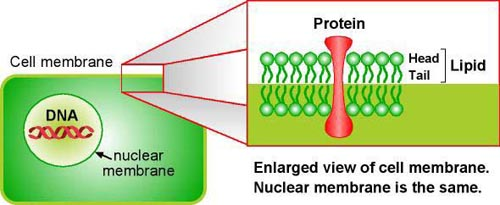 Plant Cell Structure: The Nucleus
Nuclear envelope
Double layer of lipids
Protect DNA from DNAses
Chromatin 
Made of DNA and protein
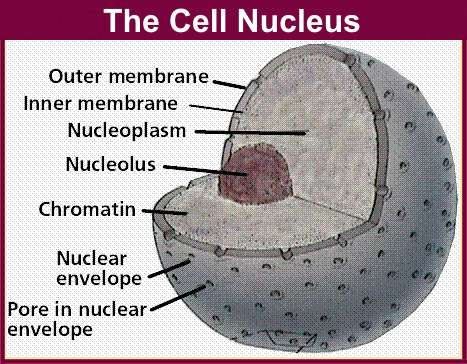 chromatin
DNA
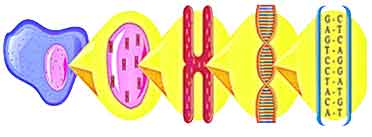 cell
nucleus
chromosome
[Speaker Notes: http://www.becomehealthynow.com/images/organs/cells/nucleus_sm.jpg (fig 1)
http://www.uihealthcare.com/topics/medicaldepartments/pediatrics/vanderwoudesyndrome/images/celldna.jpg (fig 2)]
DNA Properties
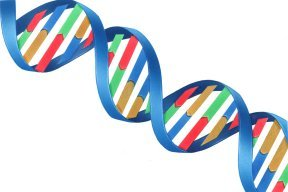 Helical backbone
Structure
Long polymer, double-helix shaped
Sugar-phosphate backbone
Phosphate group make DNA negatively charged
Polarity and solubility: “like dissolves like”
Most polar of all biopolymer
Soluble in polar solvent: water
Precipitated in non-polar solvent: alcohol
DNA strands
Soap Molecules
Head likes water (hydrophilic) hate fat (lipophobic)
Tail hate water (hydrophobic) likes fat (lipophilic)
Traps fats (lipids) and washes them away in water
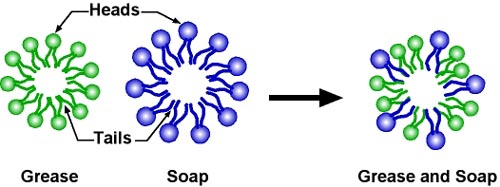 Enzymes
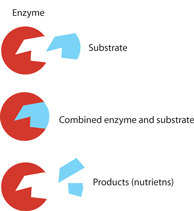 General characteristics: 
Specificity : lock and key principle
Enzyme is specific to target molecule
Sensitivity to
Temperature: low activity at low or high temperature
ph:  works within small range
Different types of enzymes
Restriction enzymes cut DNA at specific locations
Maximum activity at 37°C
Chemical Separation: Precipitation
Precipitation reaction:
Reduce repulsion among likely charged ions
Neutralize with and oppositely charged ion
			Ion- + Ion+  precipitated molecule
Dissolved salt has positive ions: Na+ and negative ions: Cl-
Materials
Fruit Sample
Non-Iodized Table Salt (NaCl)Hand Soap (clear, unscented)95% Isopropyl Alcohol (ice cold)Distilled Water  Strainer  (1 per group)Plastic Cup (3 per group)Ziploc  Bag (1 per group)
Restriction Enzyme
Micropipettes and Tips (5 µl and 10 µl)
Incubator
Eppendorf Tube (1 per group)
Precast Agarose Gel
Electrophoresis System
Blue Digital Bioimaging System 
Foam plate (1 per group)
Spoon (1 per group)
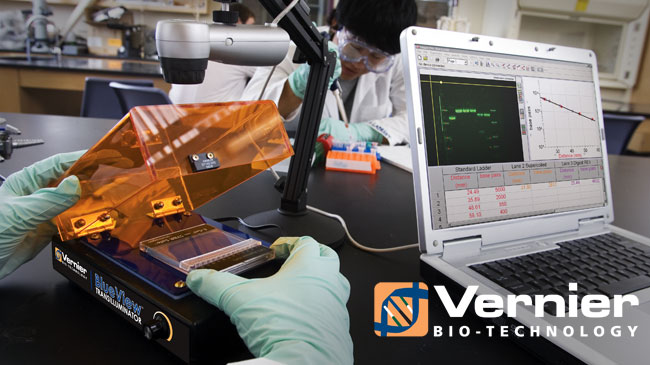 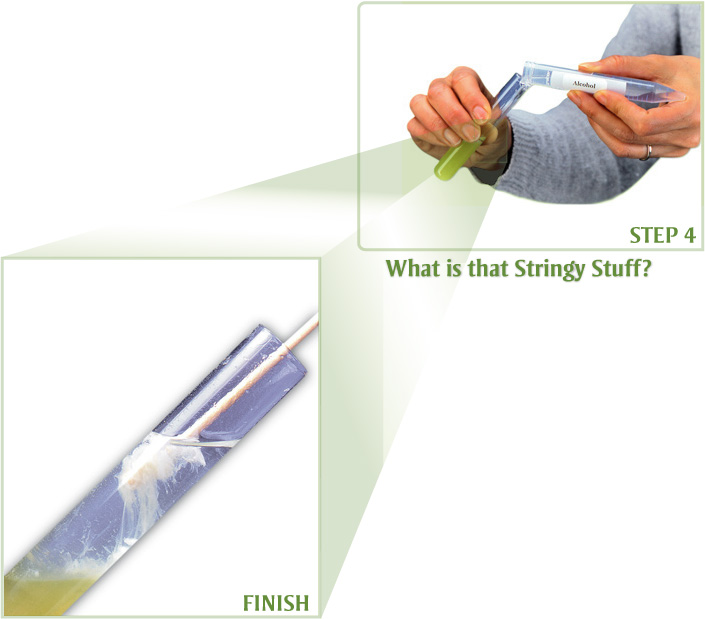 Experiment Design: A Guide
Where is DNA?
What are the obstacles to get to DNA?
How to overcome these obstacles?
How to protect DNA when released?
How to bring DNA molecules together?
How to take it out of the solution?
	If we provide something it might be useful!!!
Use the background information presented; Think!
DNA Gel Analysis
Gel Electrophoresis:
Move DNA molecules fragment through Agarose matrix using electric field
Negatively charged DNA migrates to positive side
DNA fragments separated by size
Smaller fragments go farther
Application: DNA fingerprinting
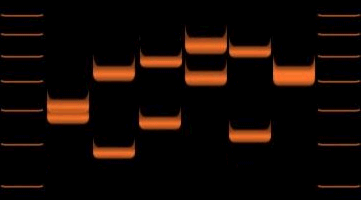 Differentiating samples from 6 individuals.
Procedural Steps
DNA digestion
Gel Electrophoresis
DNA imaging
Homogenization of fruit sample
Disruption of membranes and walls
Precipitation of DNA
DNA rinsing
Steps in red require TA assistance
Closing and Feedback
Never let solution foam when or after adding soap
Once DNA is extracted, remember to rinse twice
After rinsing DNA, ask for TA assistance 
Keep clear lab notes, have it scanned
Have a picture taken of your extracted DNA
Have a picture of the banding patterns on gel
Give improvements suggestions in lab report
Remember to include answers to questions asked in lab manual (YOUR ASSIGNMENT)